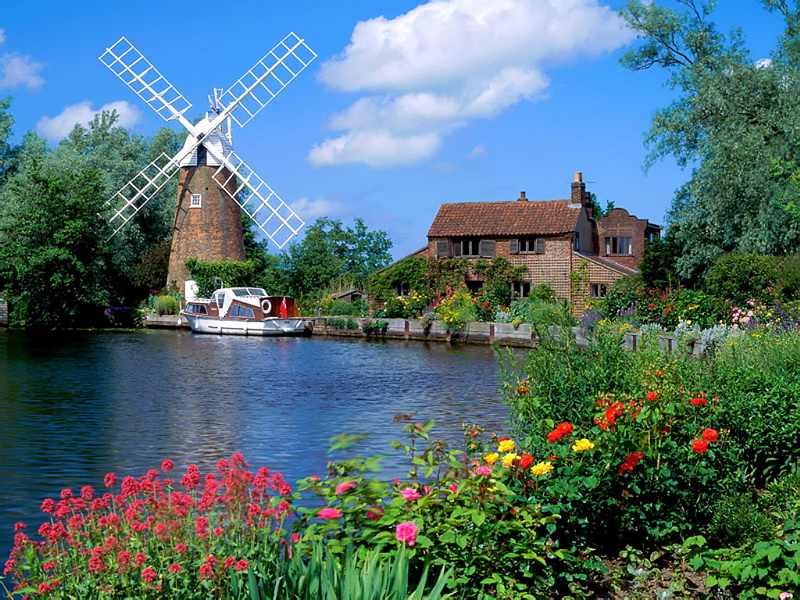 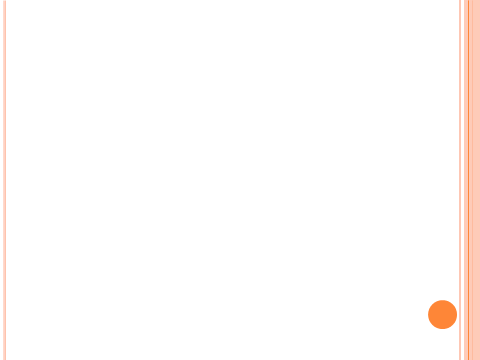 উপস্থাপনায়ঃনাছিমা আক্তার পাখি
সহকারি শিক্ষক 
 সঃ প্রাঃ বিঃ
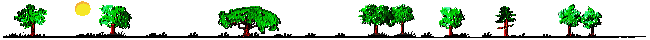 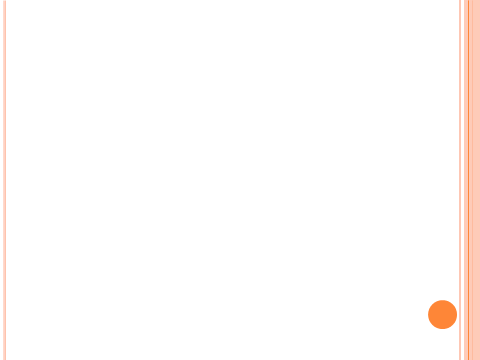 পাঠ পরিচিতিঃ
শ্রেণিঃ ৩য় 
বিষয়ঃ বাংলা 
পাঠ:রাজা ও তার তিন কন্যা’  
বিশেষ পাঠঃ  ‘অনেক অনেক........................ মজার খাবার’।  
সময়- ৪৫ মিনিট 
তারিখঃ ৬-৩-২০১৩খ্রিঃ
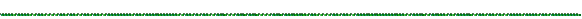 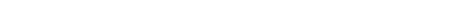 পাঠশেষে শিশুরা যা শিখবেঃ
১।শিক্ষার্থীরা গল্পটি পড়ে আনন্দলাভ করবে ও নিজের ভাষায় বলতে পারবে। 
২।অজানা ও কঠিন শব্দের প্রমিত উচ্চারণ অনুশীলণ, শব্দের অর্থ, যুক্তবর্ণ ভেঙ্গে দেখাতে ও তা দিয়ে নতুন শব্দ বলতে ও লিখতে পারবে। 
৩।পাঠ্যাংশটুকুর মূলভাব বুঝে প্রশ্ন করতে ও উত্তর দিতে পারবে।
নিরাপদ পরিবেশ সৃষ্টিঃ
ছড়া ও ছবি
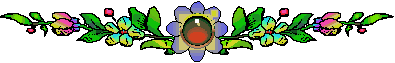 নিরাপদ পরিবেশ সৃষ্টিঃ
ছড়া ও ছবি
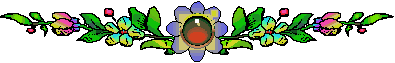 ছড়া
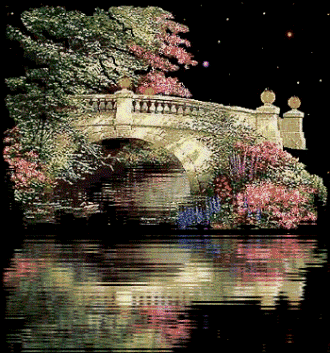 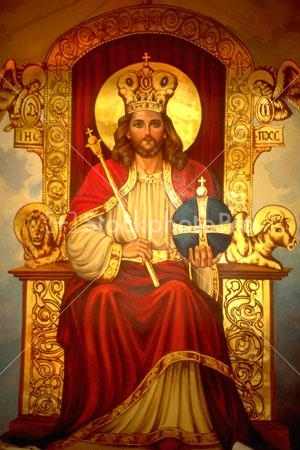 কল্পলোকের গল্পগাঁথায় 
       এক যে ছিল রাজা, 
ফুল-পাখি আর পরির গানে 
       রাজ্য যে তার সাজা। 

শিমুল, বকুল, লক্ষ্মী পারুল 
       রাজার তিন কন্যে, 
পারুল গেল বনবাসে 
        একটু ভুলের জন্যে। 

সেই কাহিনি আজ তোমাদের 
        সহজ-সুখে বলব, 
এক রাজা তিন কন্যের 
        মিষ্টি-মজার গল্প।।
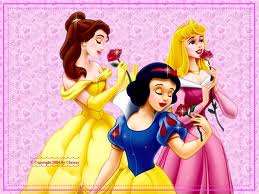 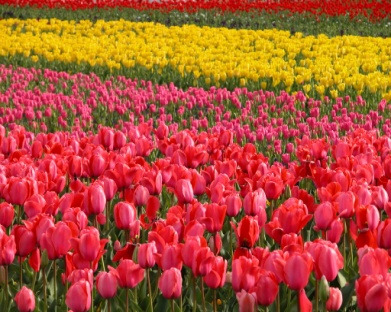 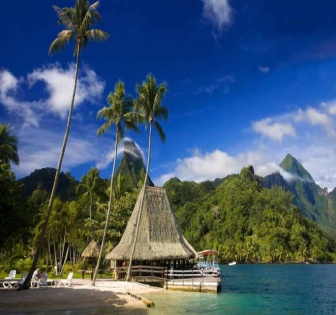 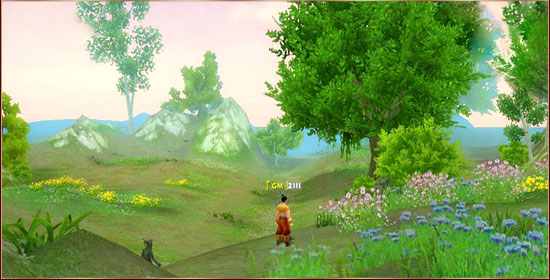 পাঠ ঘোষণাঃ
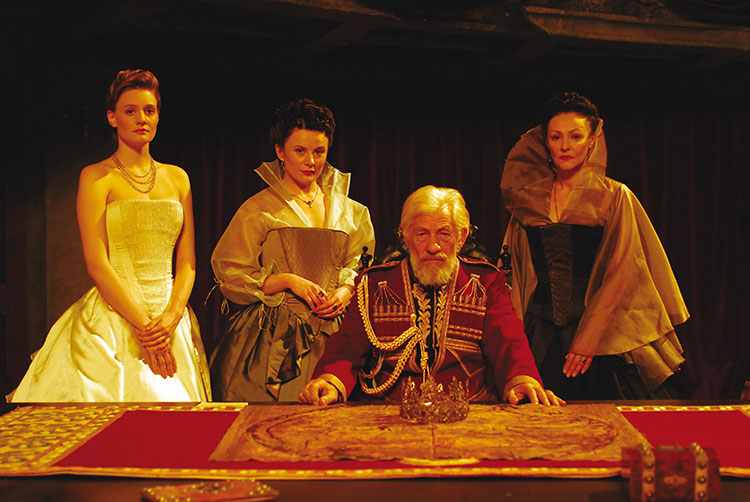 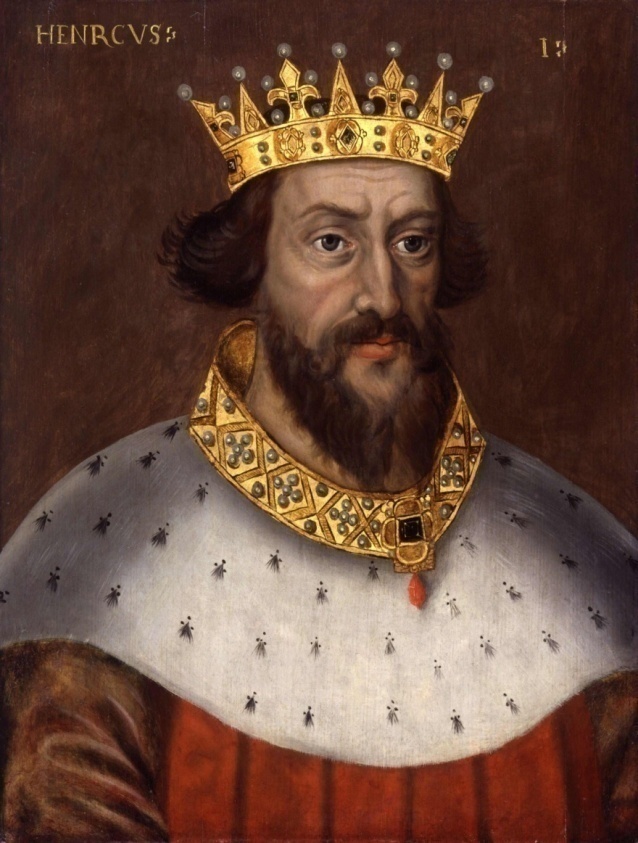 ‘রাজা ও তার তিন কন্যা’
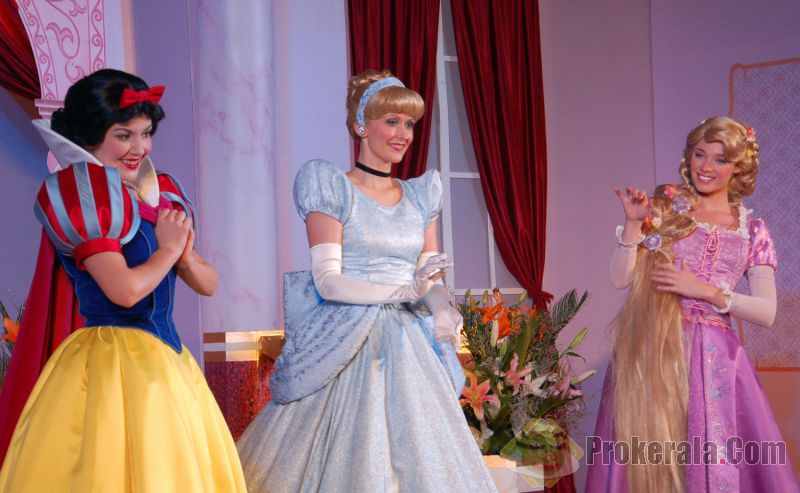 ছবির মাধ্যমে আলোচনাঃ
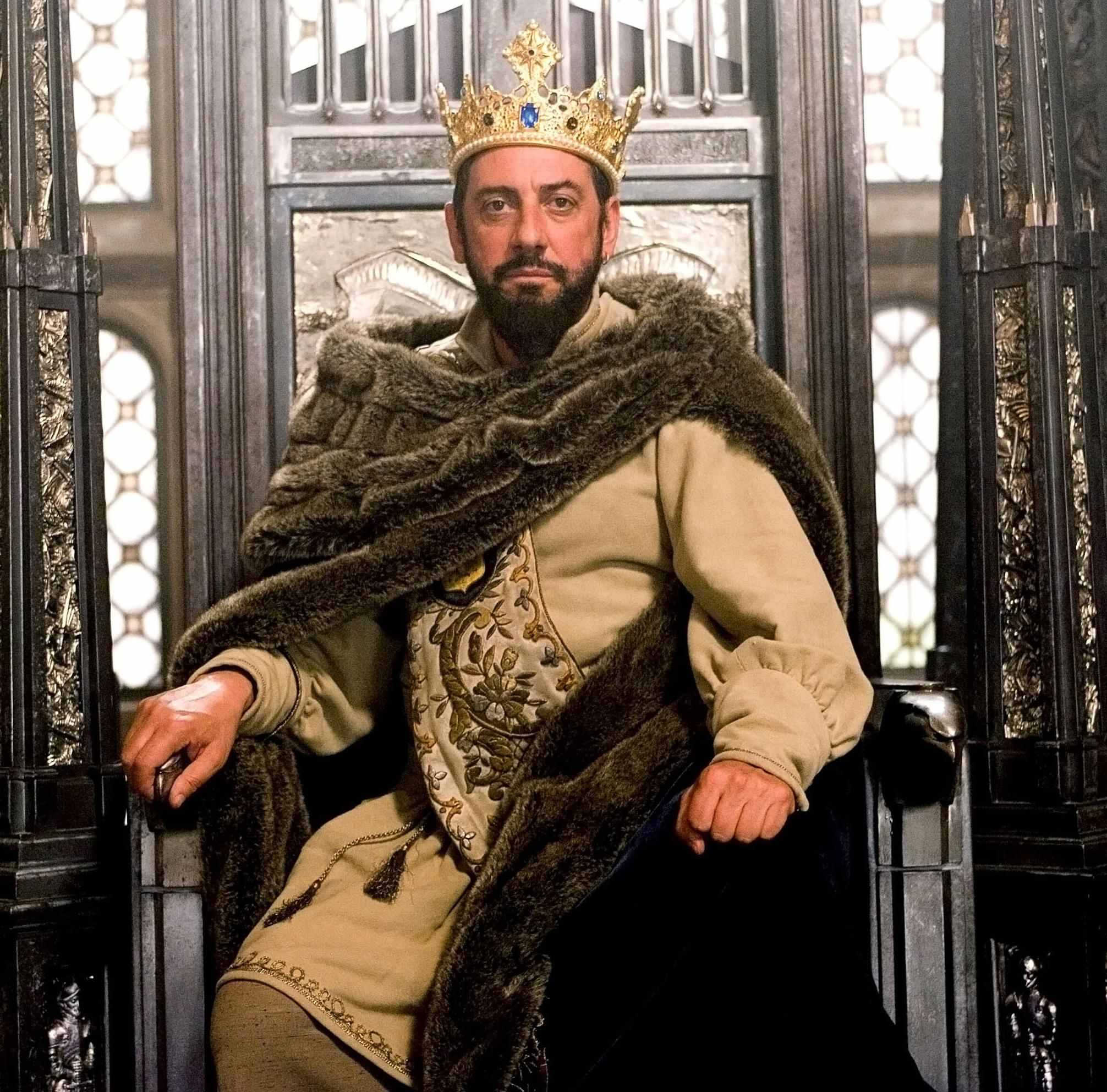 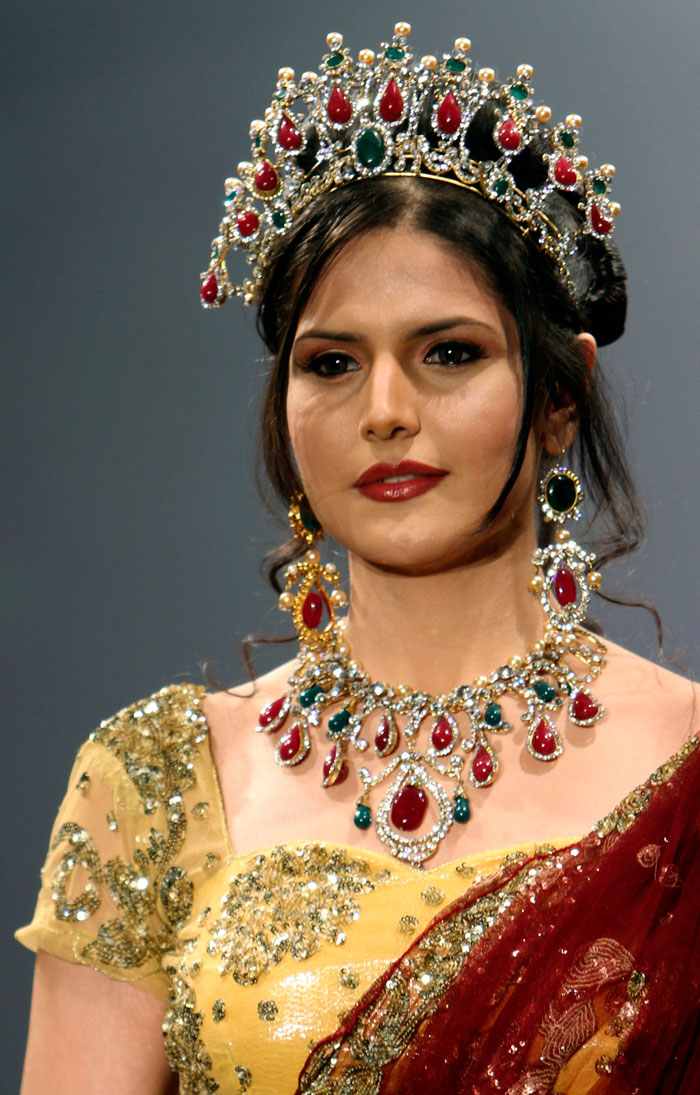 রাজার তিন মেয়ে। শিমুল, বকুল, পারুল।
এক ছিল রাজা
আর এক ছিল রানি
ছবির মাধ্যমে আলোচনাঃ
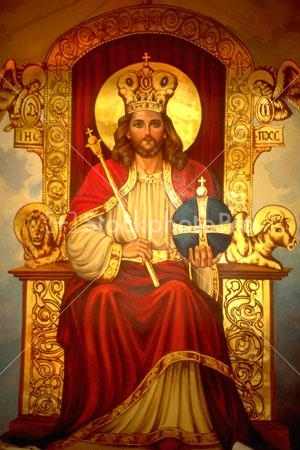 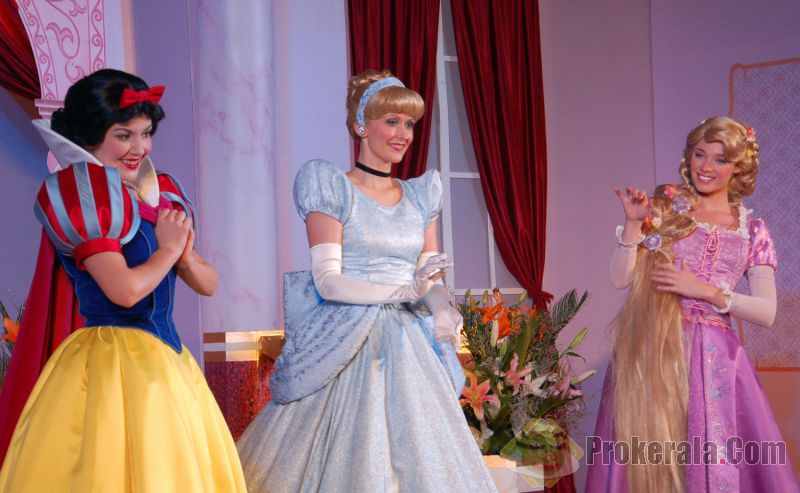 রাজা একদিন জানতে চাইলেন, মেয়েরা তাকে কেমন ভালবাসে।
ছবির মাধ্যমে আলোচনাঃ
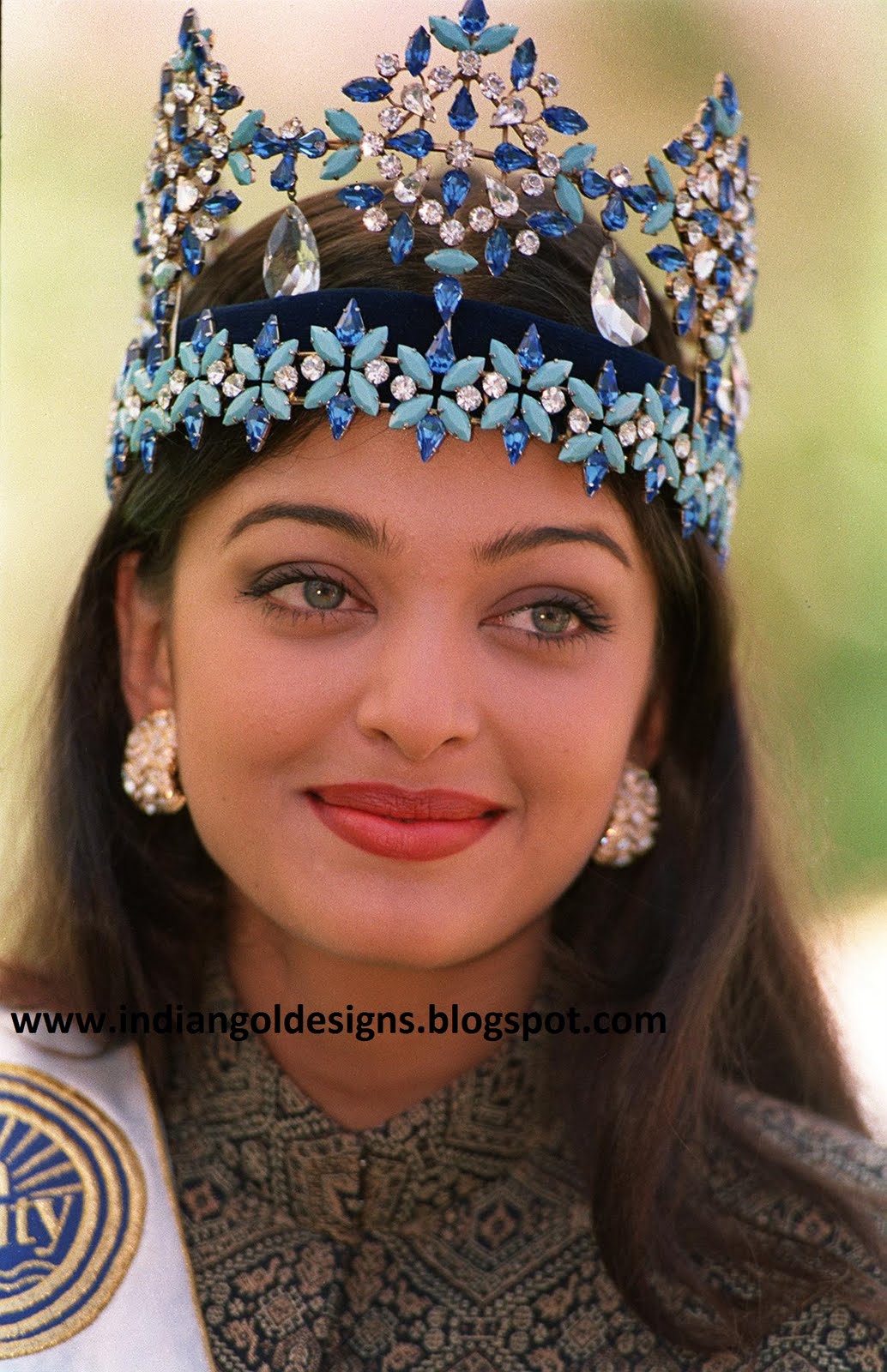 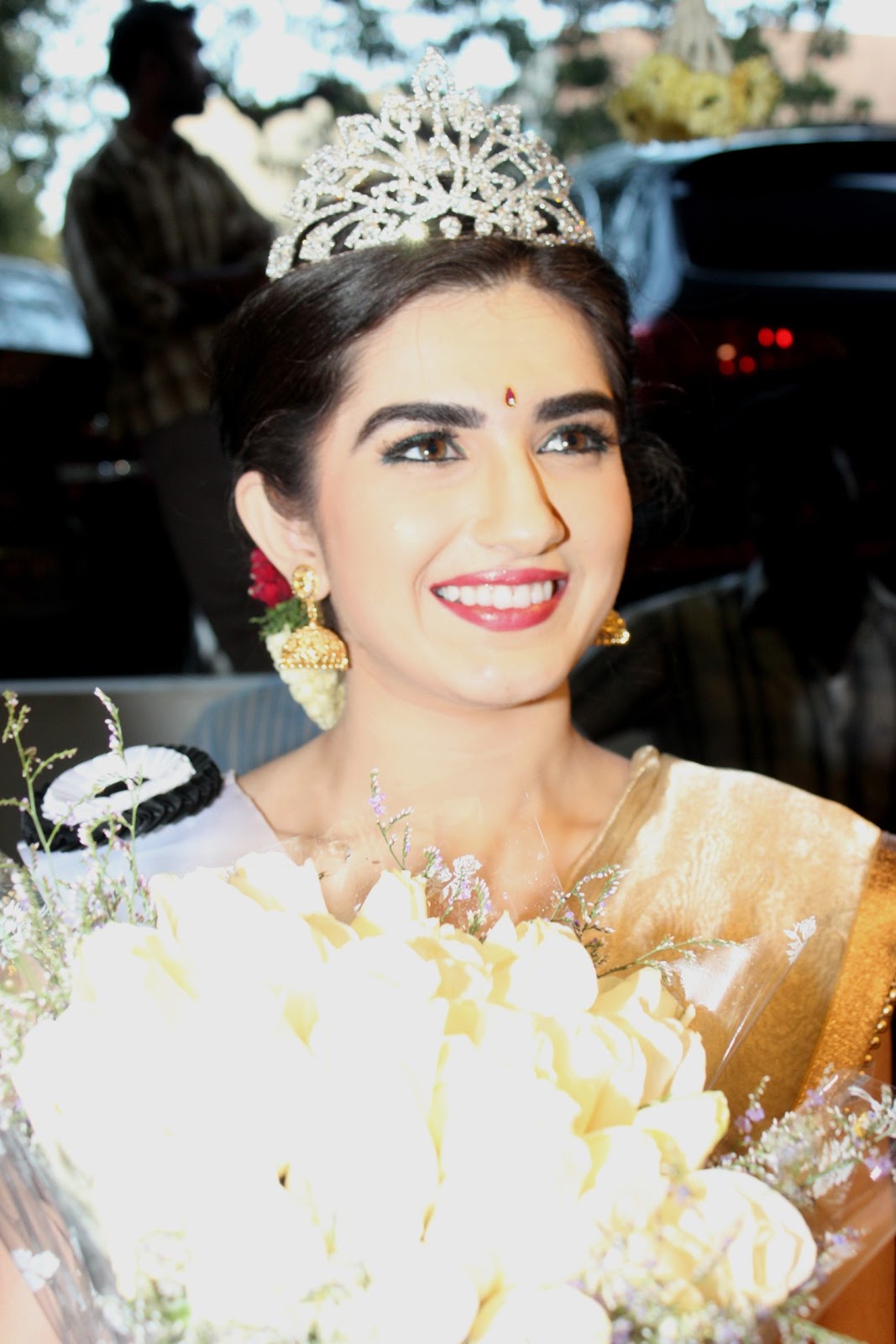 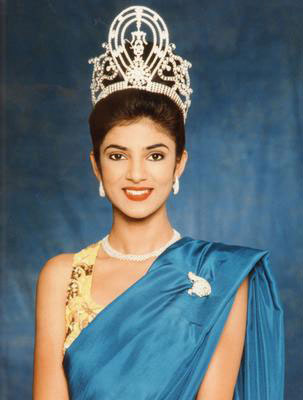 বড় কন্যা শিমুল বলল, সে রাজাকে চিনির মত ভালবাসে।
আর ছোট কন্যা পারুল বলল, সে রাজাকে নুনের মত ভালবাসে।
মেজ কন্যা বকুল বলল, সে মিষ্টির মত ভালবাসে।
ছবির মাধ্যমে আলোচনাঃ
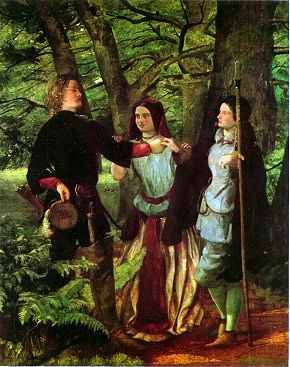 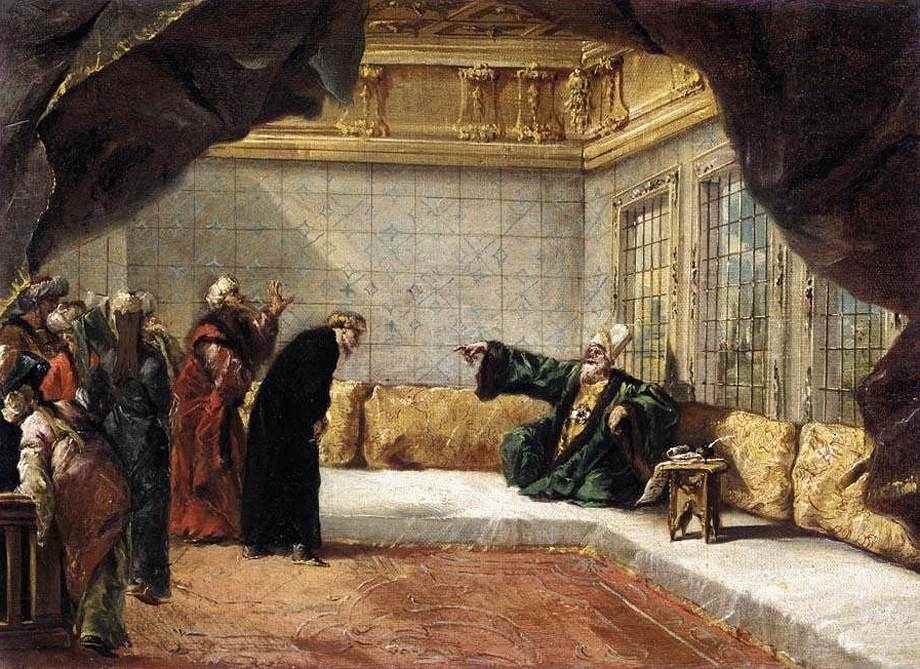 একথা শুনে রাজা রেগে গেলেন। বললেন, পারুলকে বনবাসে দাও।
পারুলকে বনবাসে দেয়া হল।
ছবির মাধ্যমে আলোচনাঃ
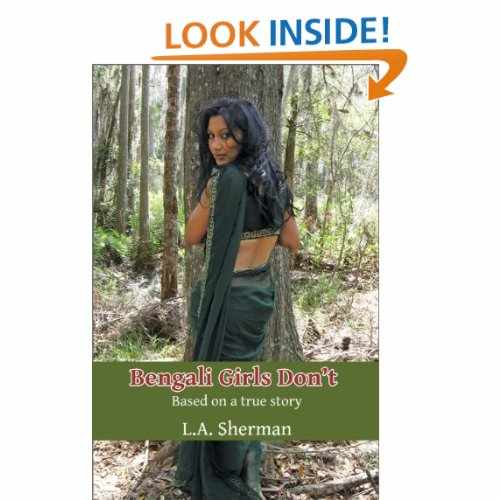 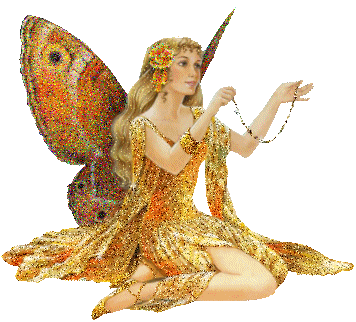 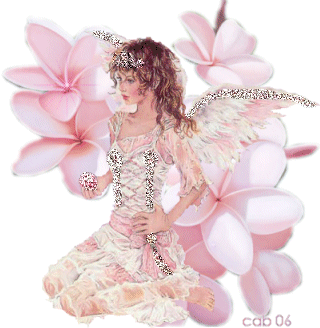 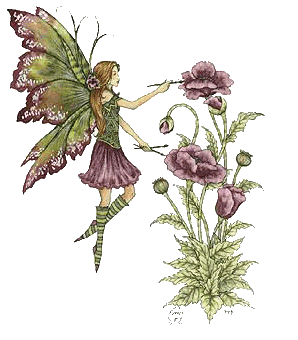 পরিরা বুঝতে পারল পারুলের দুঃখ।
ছবির মাধ্যমে আলোচনাঃ
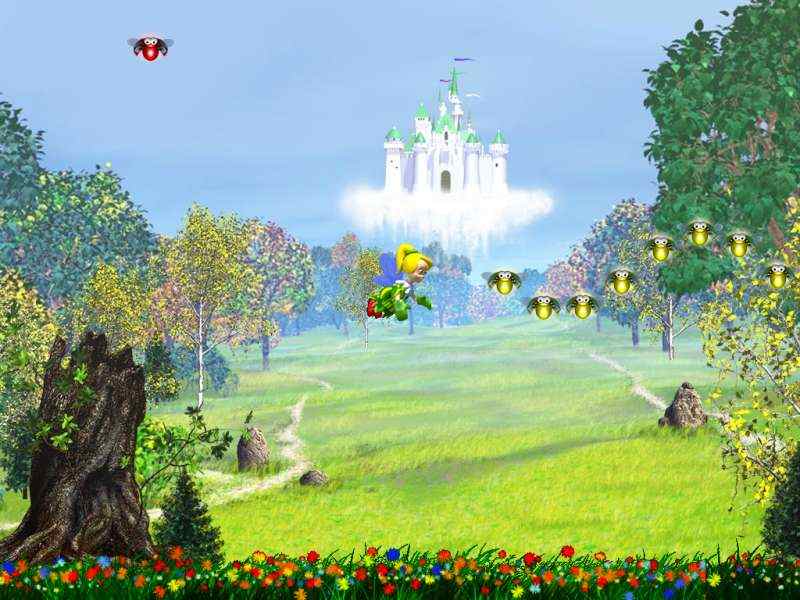 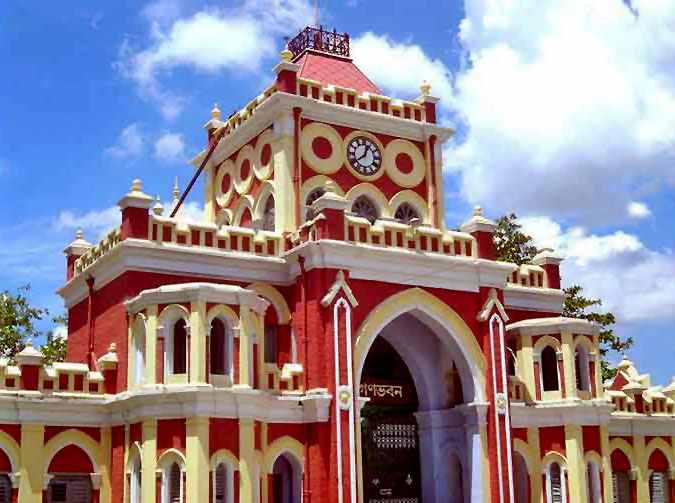 তারা পারুলের জন্য সুন্দর বাড়ি বানাল। তৈরি করল ফুলের বাগান।
ছবির মাধ্যমে আলোচনাঃ
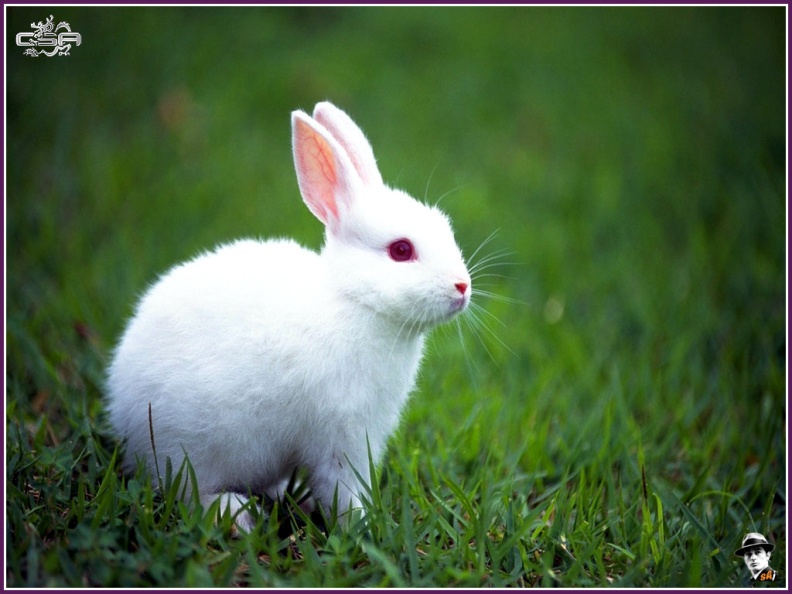 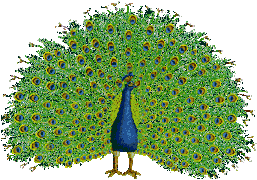 ময়ূর,হরিণ, খরগোশ এলো রাজার কন্যা পারুলকে দেখতে।
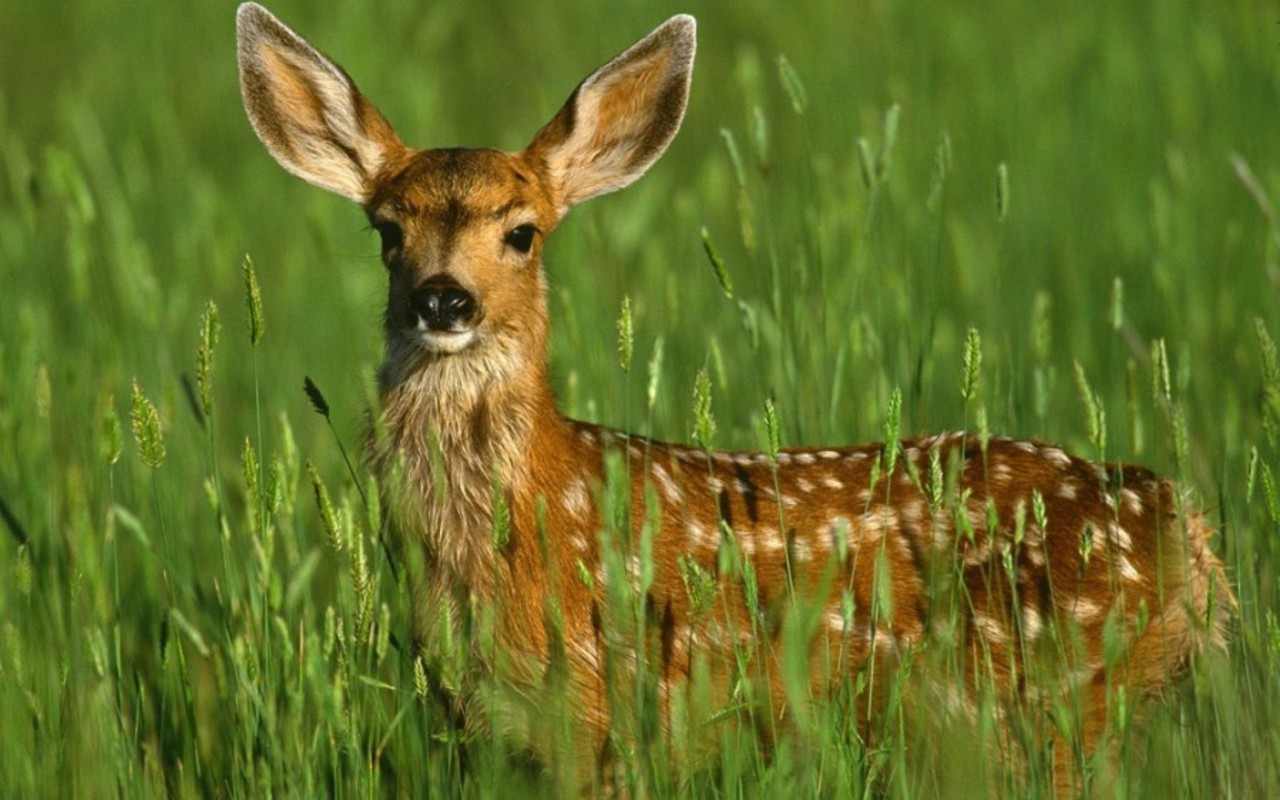 ছবির মাধ্যমে আলোচনাঃ
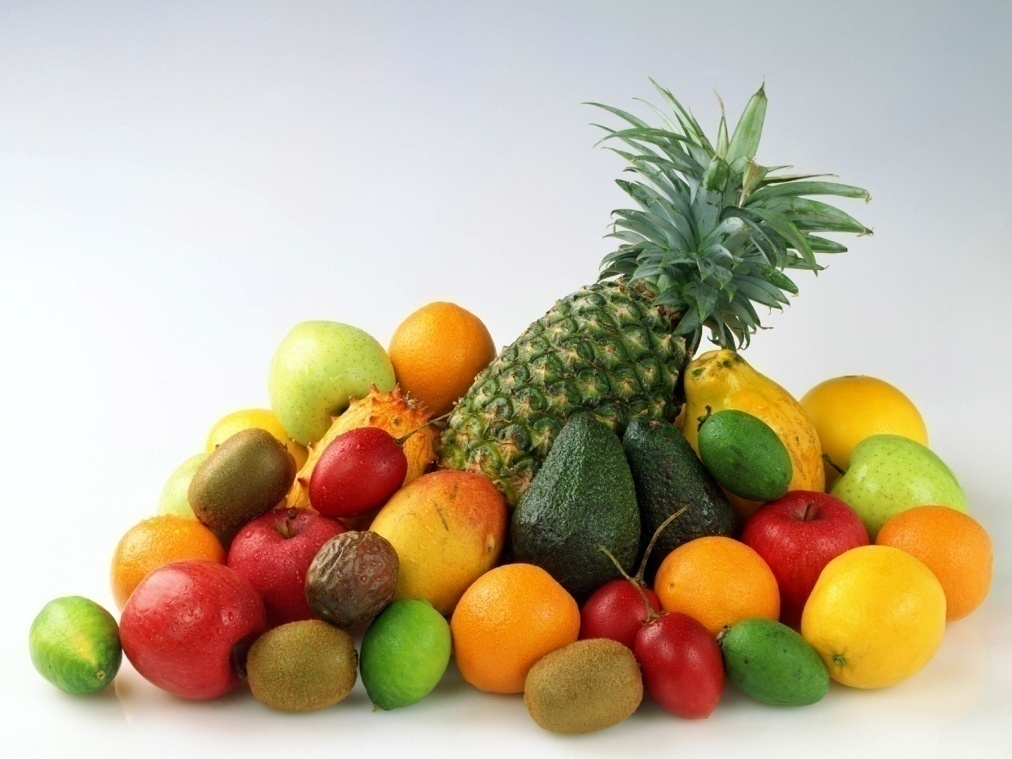 পরিরা এনে দিল মজার মজার খাবার।
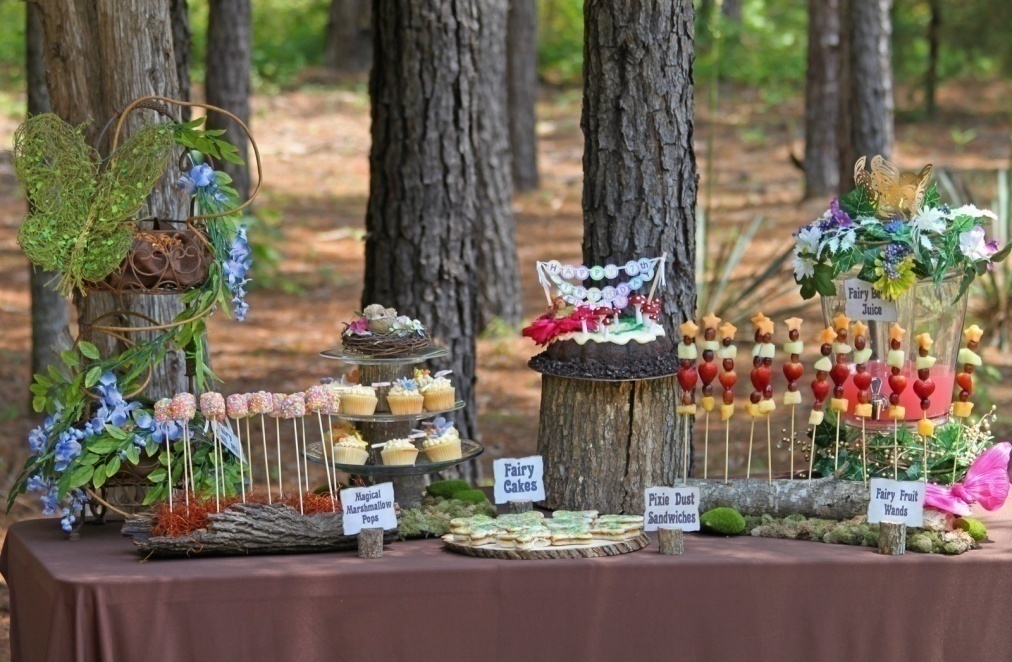 তারা পারুলের জন্য এনে দিলো নানা ফলমূল।
ছবির মাধ্যমে আলোচনাঃ
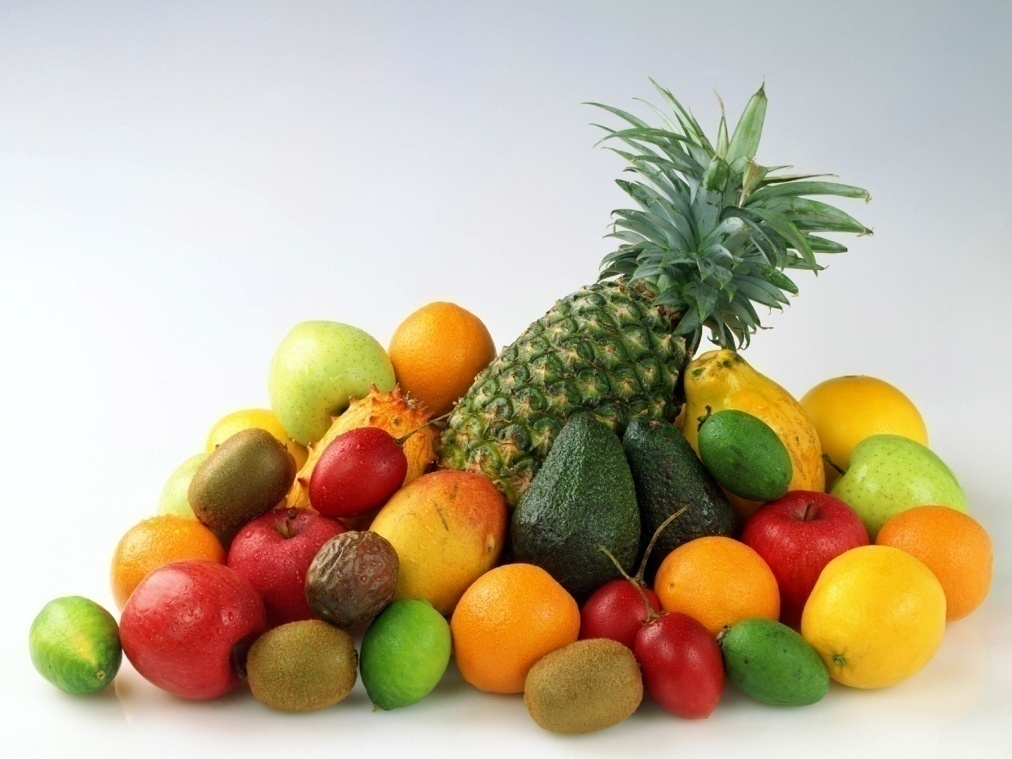 পরিরা এনে দিল মজার মজার খাবার।
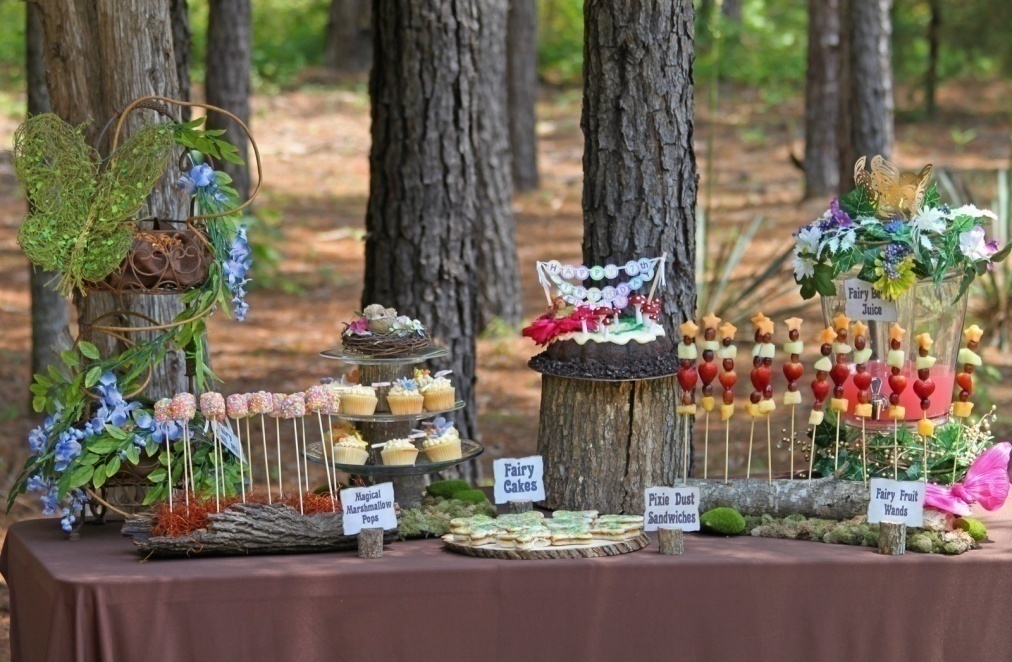 তারা পারুলের জন্য এনে দিলো নানা ফলমূল।
শিক্ষকের সরব পাঠ ও পাঠ্যাংশ আলোচনা
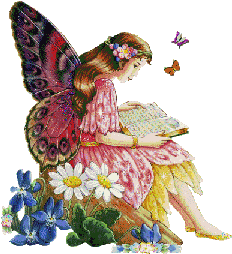 শিক্ষার্থীর সরব পাঠ ও প্রমিত উচ্চারণ অনুশীলণ
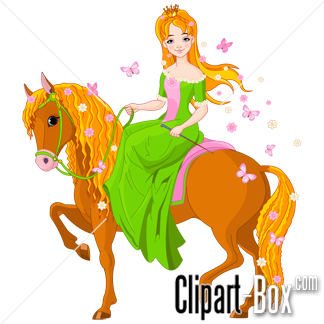 এসো শব্দগুলোর অর্থ জানিঃ
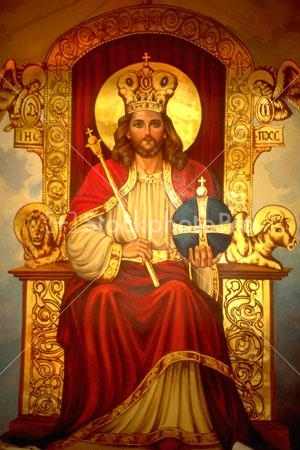 যিনি দেশ চালান।
রাজা-
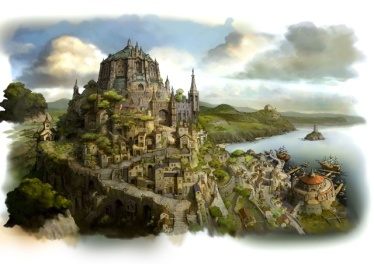 রাজ্য-
রাষ্ট্র।
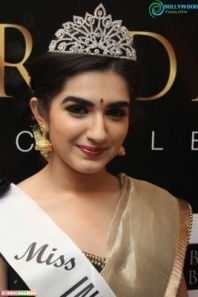 হাসির রেখা -
হাসির চিহ্ন।
অরণ্য-
গাছপালায় ভরা বন জঙ্গল।
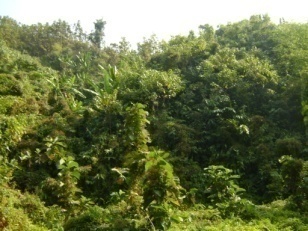 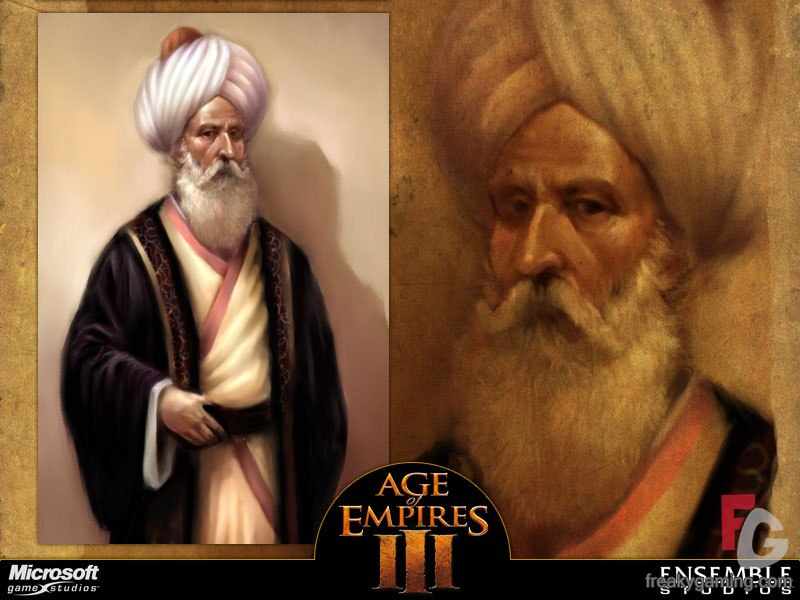 উজির-
মন্ত্রী।
যুক্তবর্ণ চিনিঃ
গল্প- ল্প=
ল+প
অস্থির- স্থ=
স+ থ
মিষ্টি-
ষ=ট
ষ্ট=
সঙ্গে-
ঙ্গ=
ঙ+গ
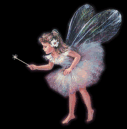 প্রশ্নগুলোর উত্তর দাওঃ
(জোড়ায় কাজ)
রাজার কয় মেয়ে?
পারুল কেন দুঃখ পেল?
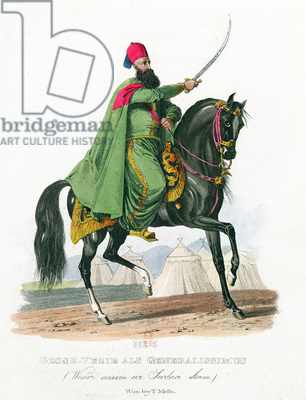 নিচের শব্দগুলোর অর্থ লেখঃ (একাকী কাজ)
উজির=
মন্ত্রী
রাজা=
শাসক
বনবাসী=
যে বনে বাস করে।
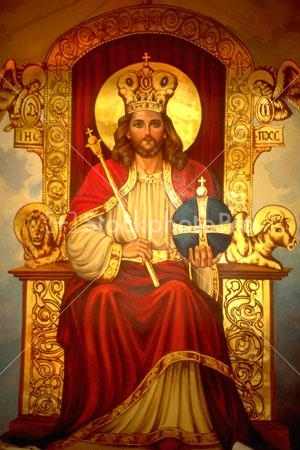 নিরব পাঠ
সময়ঃ ৫ মিনিট
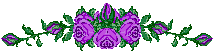 মূল্যায়ণঃ
সময়ঃ ২০ মিনিট
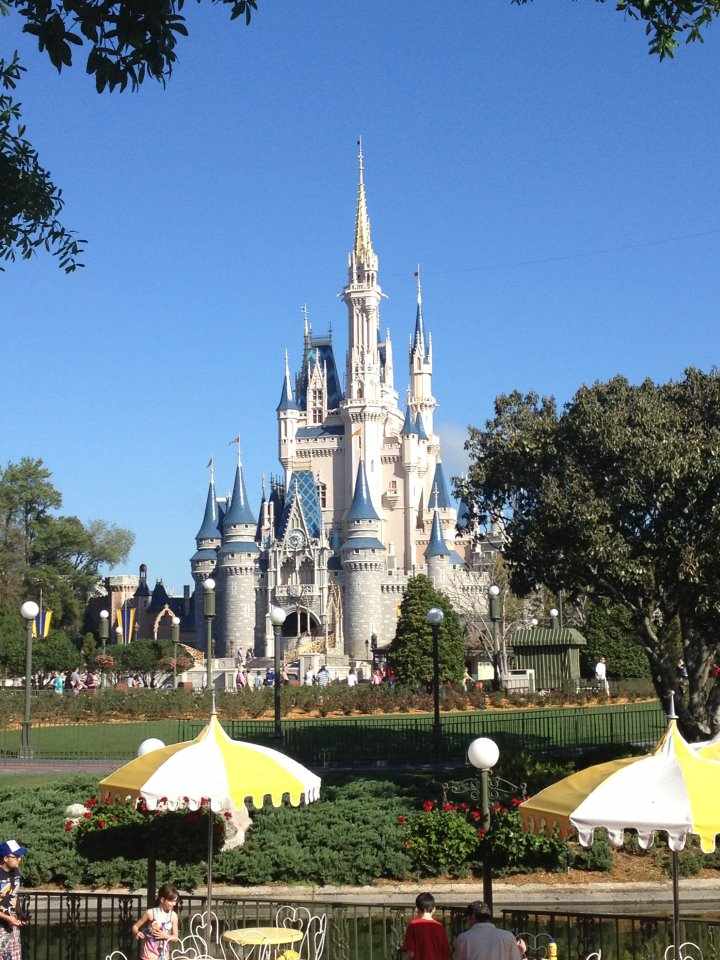 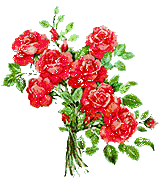 এলোমেলো বর্ণগুলো সাজিয়ে সঠিক শব্দটি লেখঃ
(দলীয় কাজ)
ঙ্গেস
সঙ্গে
সজিজ্ঞে
জিজ্ঞেস
পগ্ল
গল্প
স্থিঅর
অস্থির
ন্যাক
কন্যা
প্রশ্নগুলোর উত্তর লেখঃ
বনবাস কথাটির অর্থ কি? 
পারুলের উত্তর শুনে রাজার কেমন লাগল? 
কারা পারুলের দুঃখ বুঝতে পারল?
বাড়ির কাজঃ
রাজার তিন কন্যার মধ্যে কাকে তোমার বেশি পছন্দ এবং কেন?
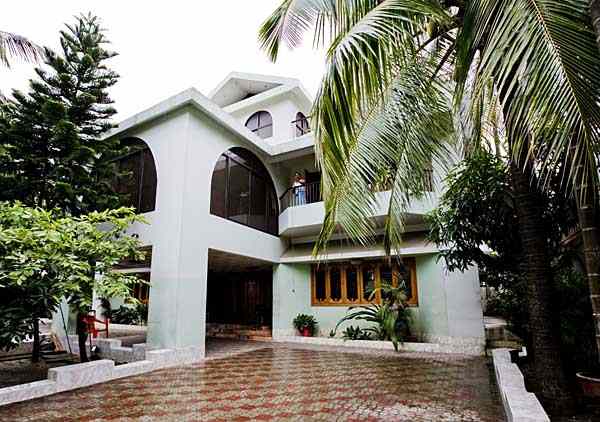 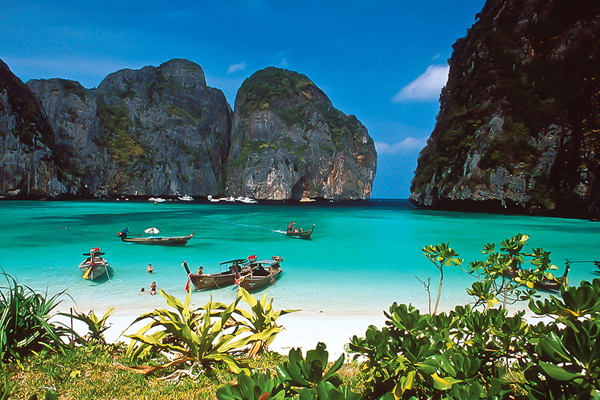 ‘সবাই ভালো থেকো